Гофман Эрнст Теодор Амадей
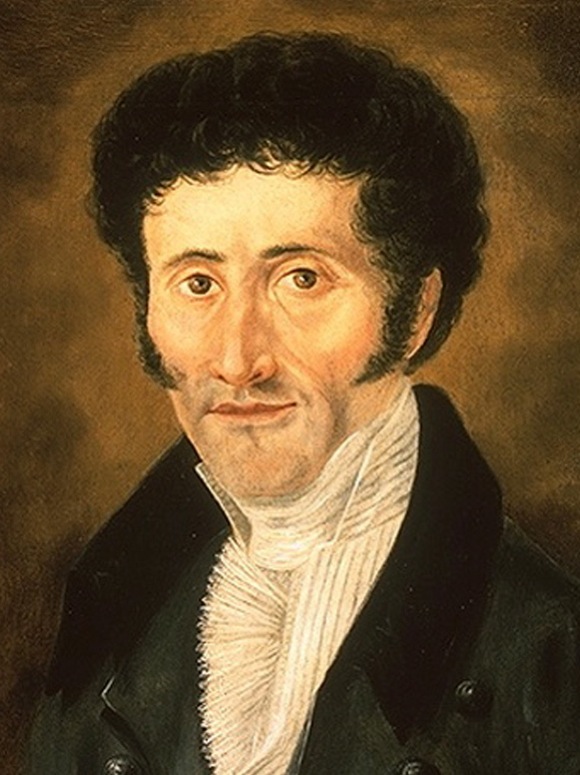 Родился: 
24 января 1776
Щелкунчик и Мышиный король
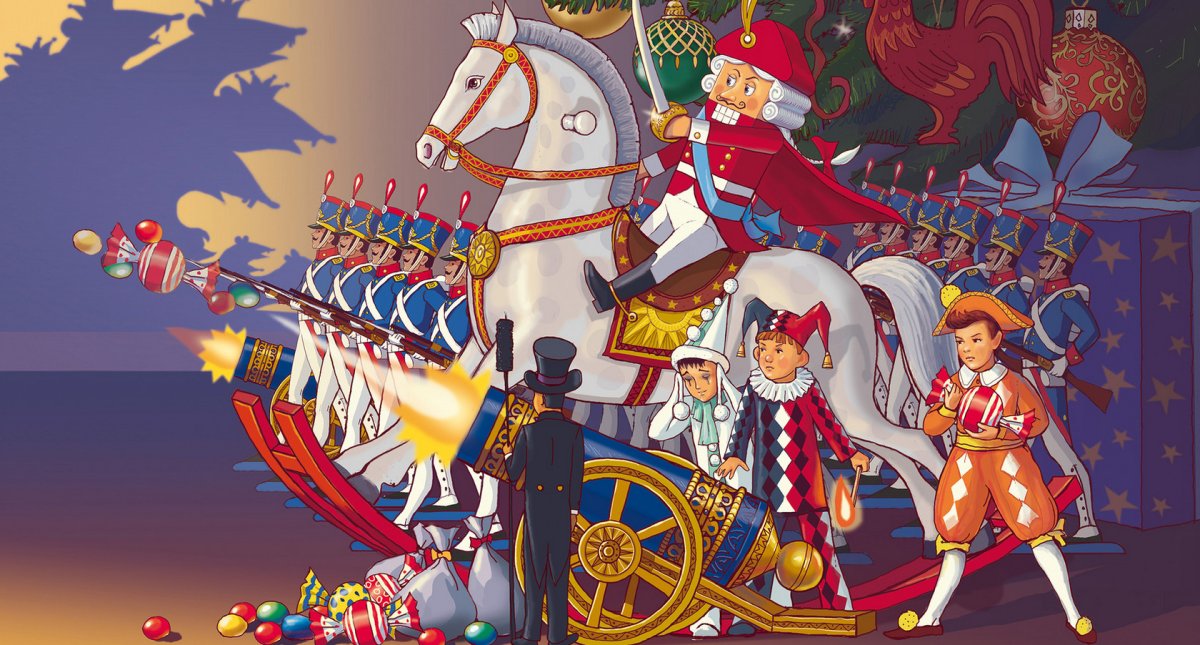 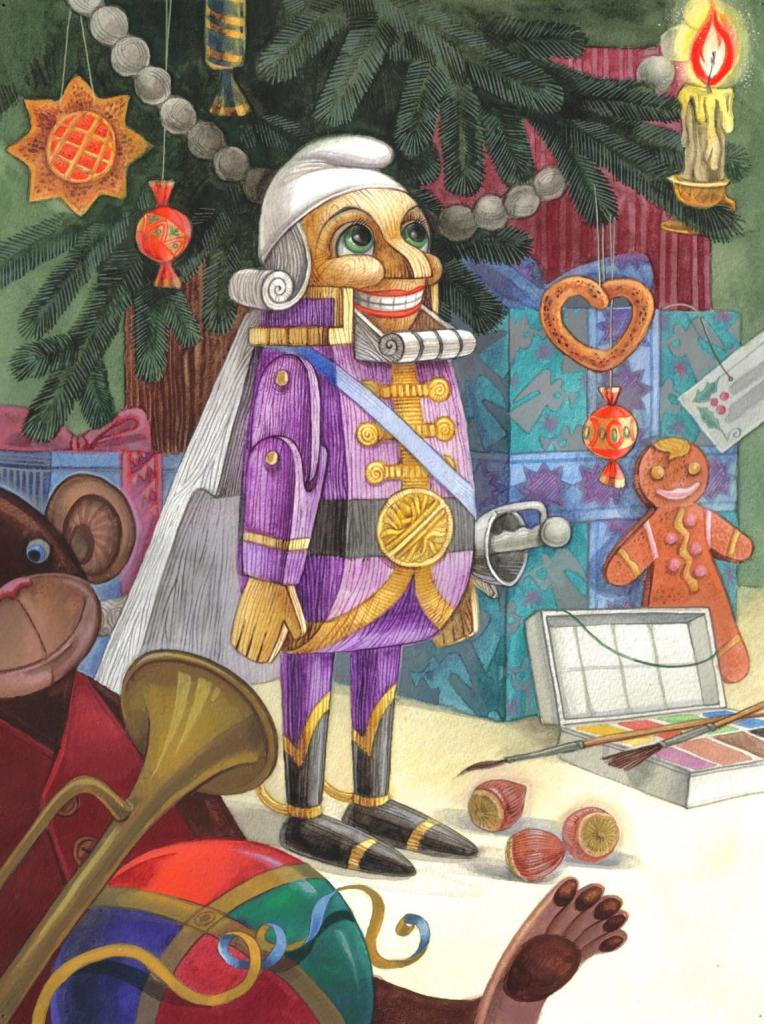 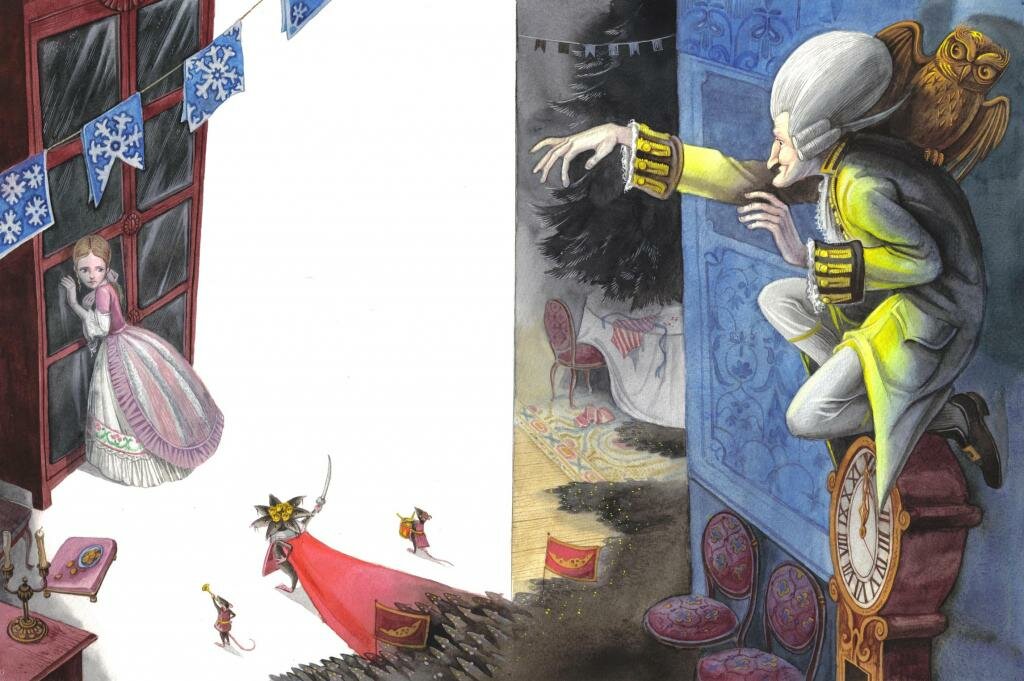 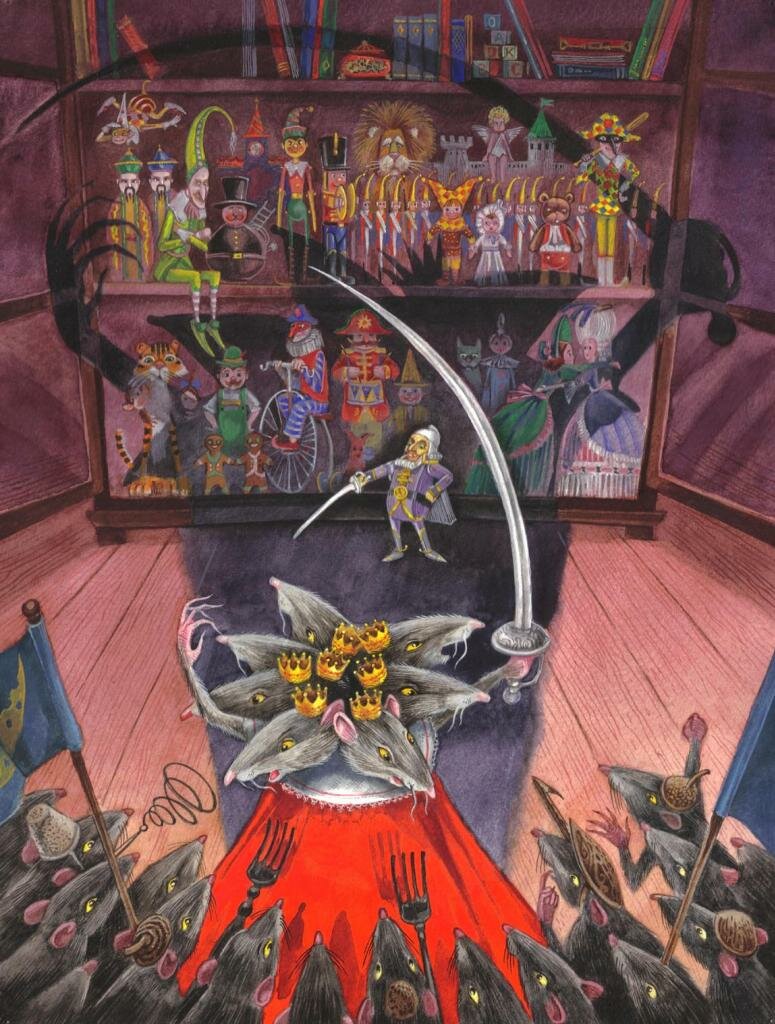 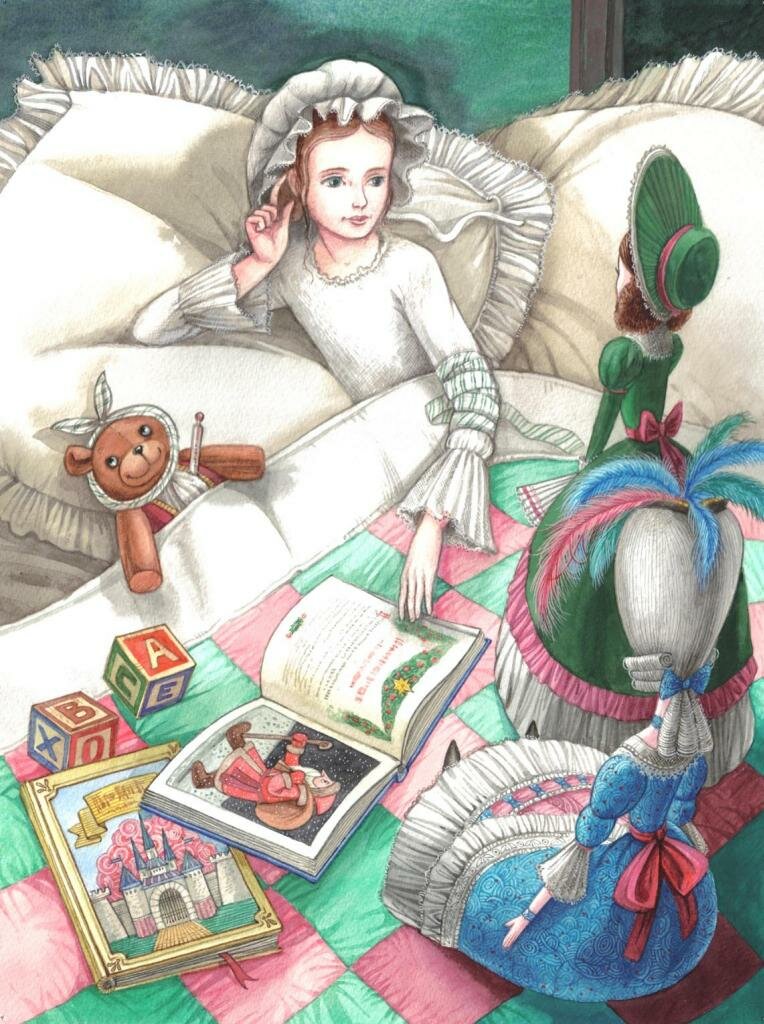 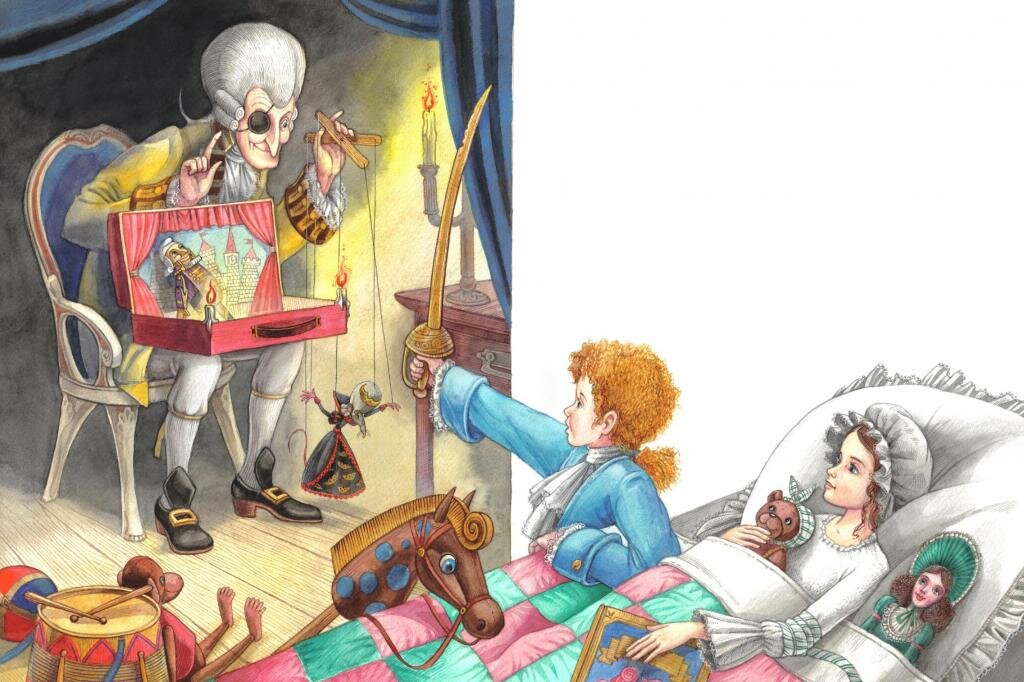 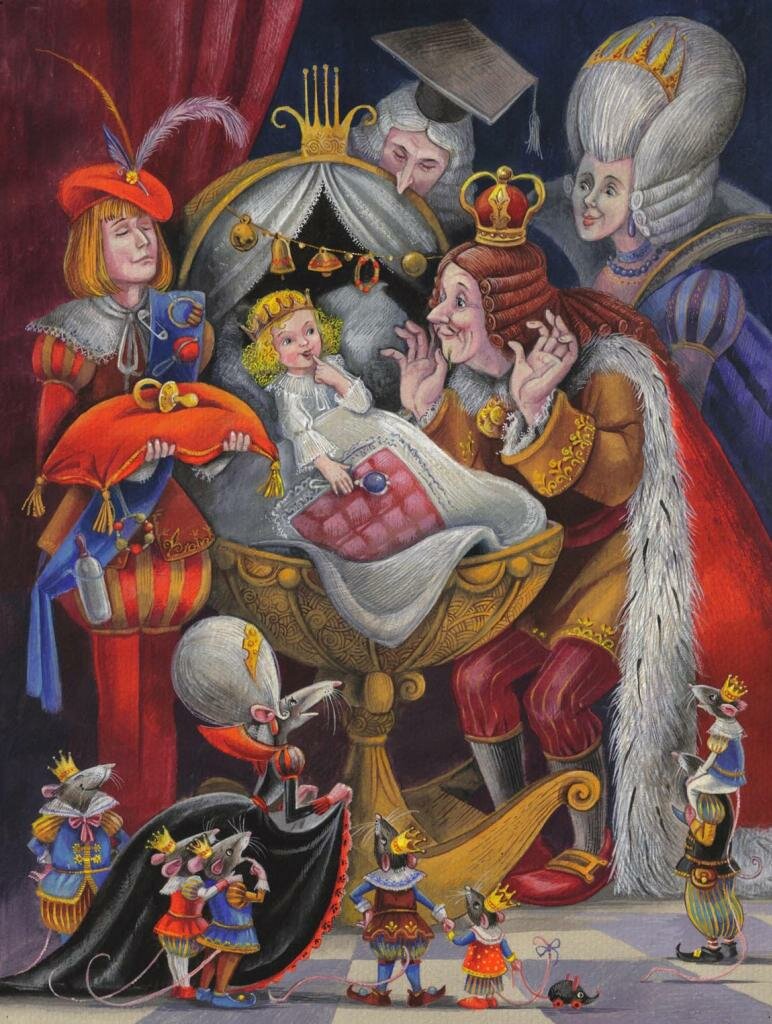 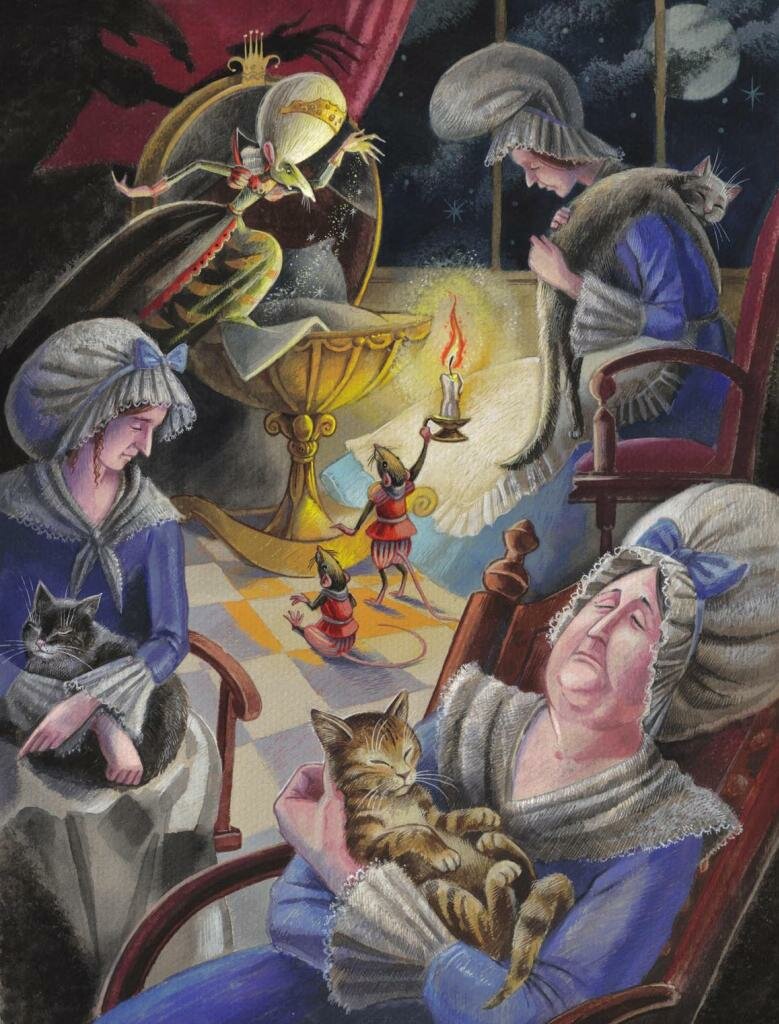 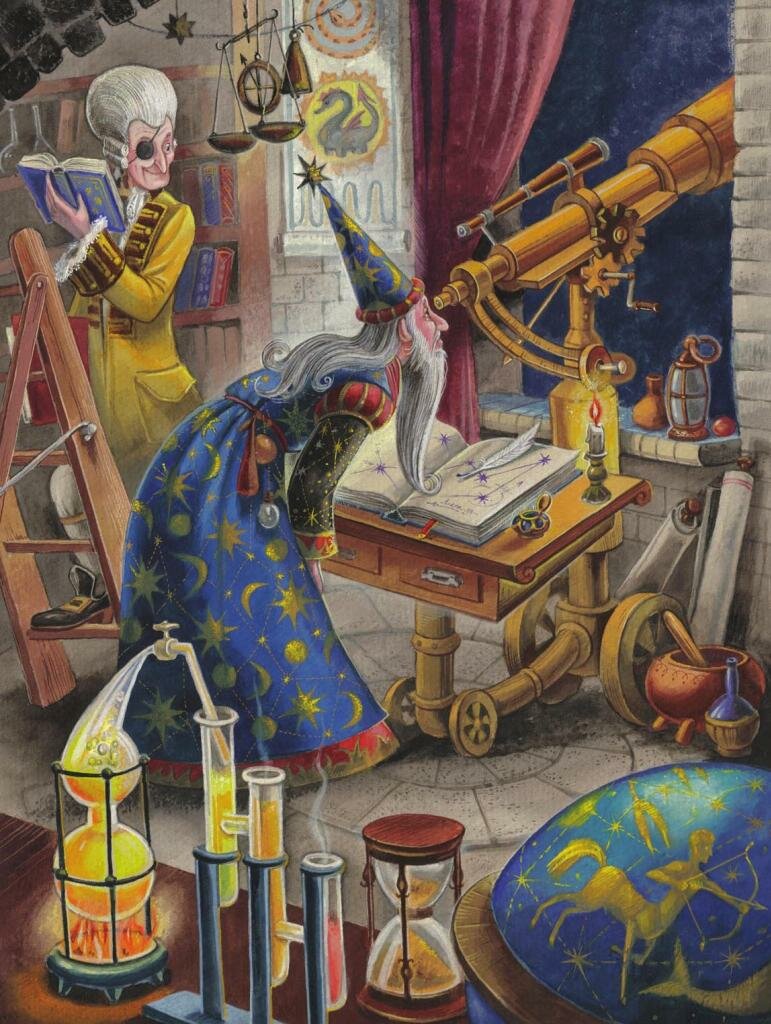 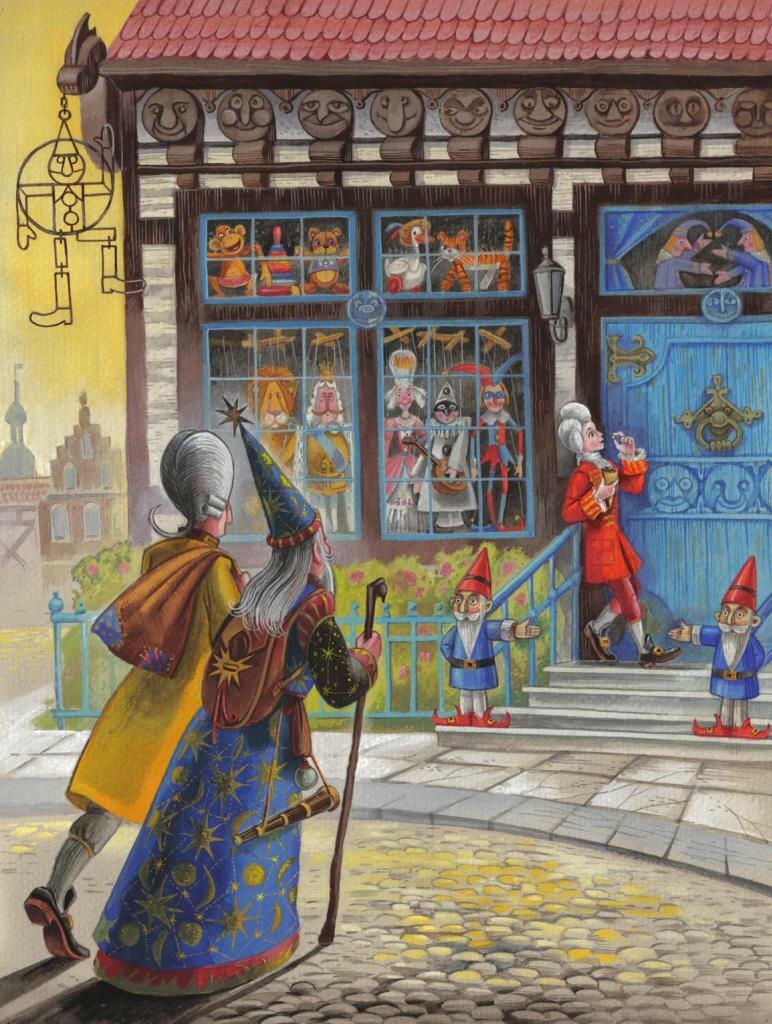 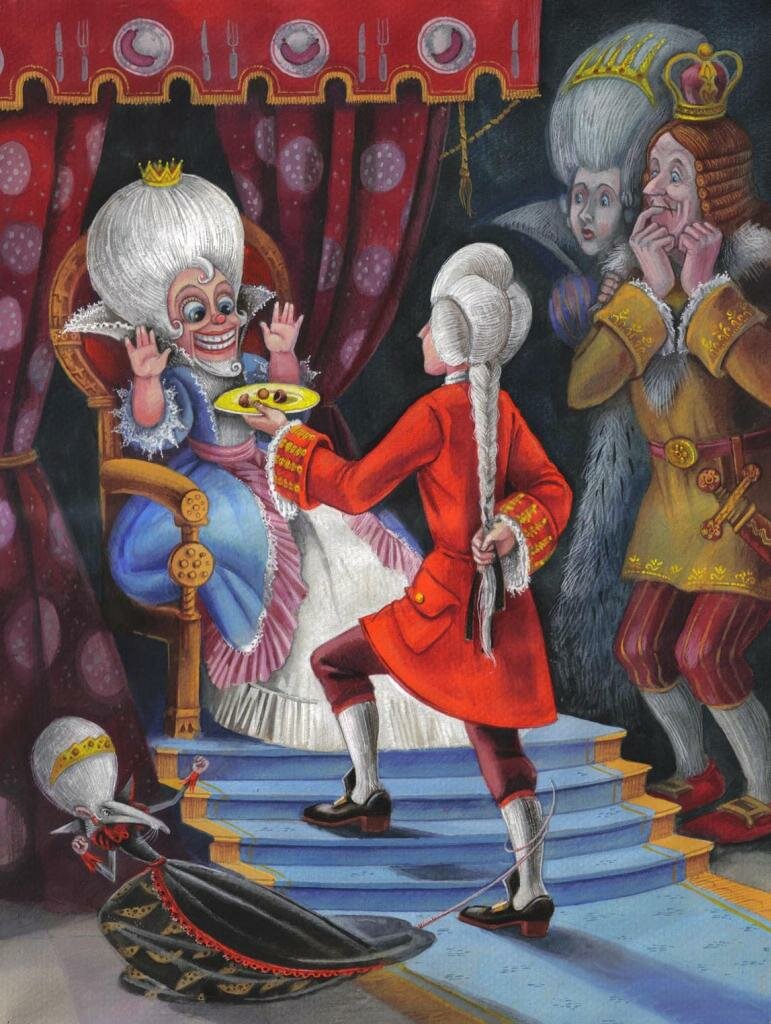 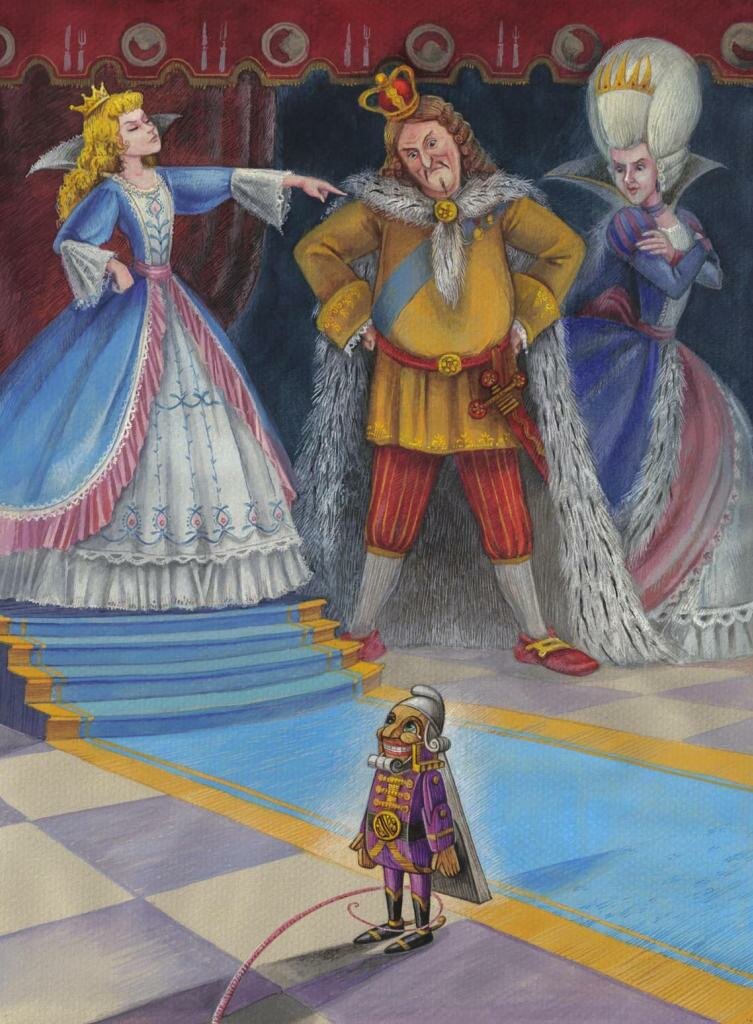 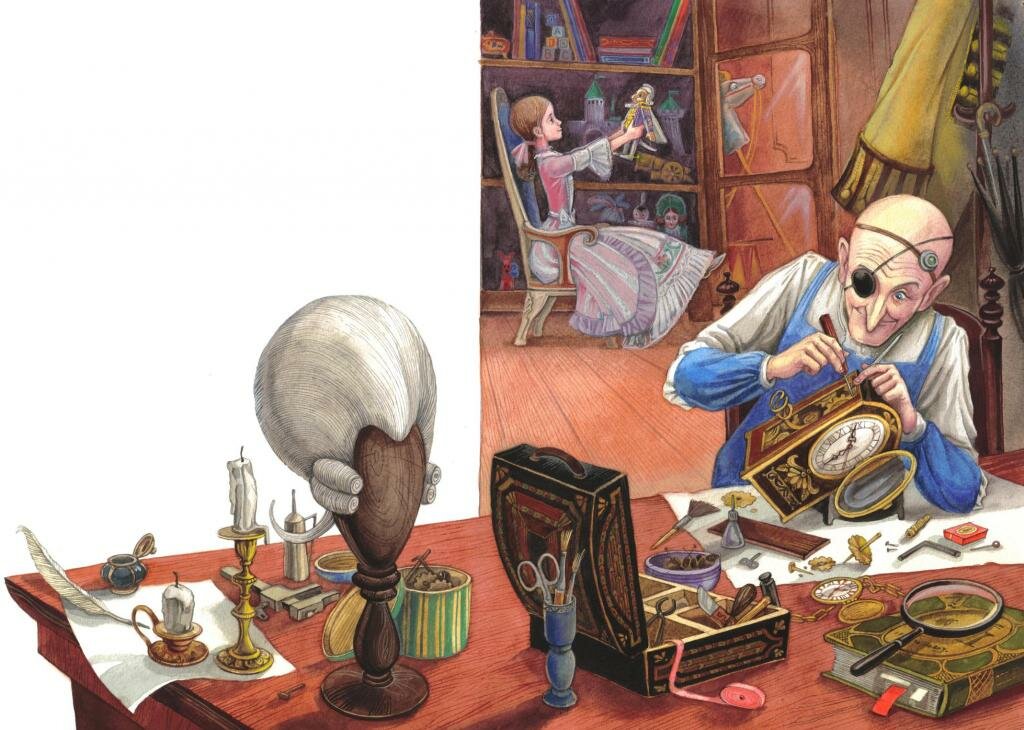 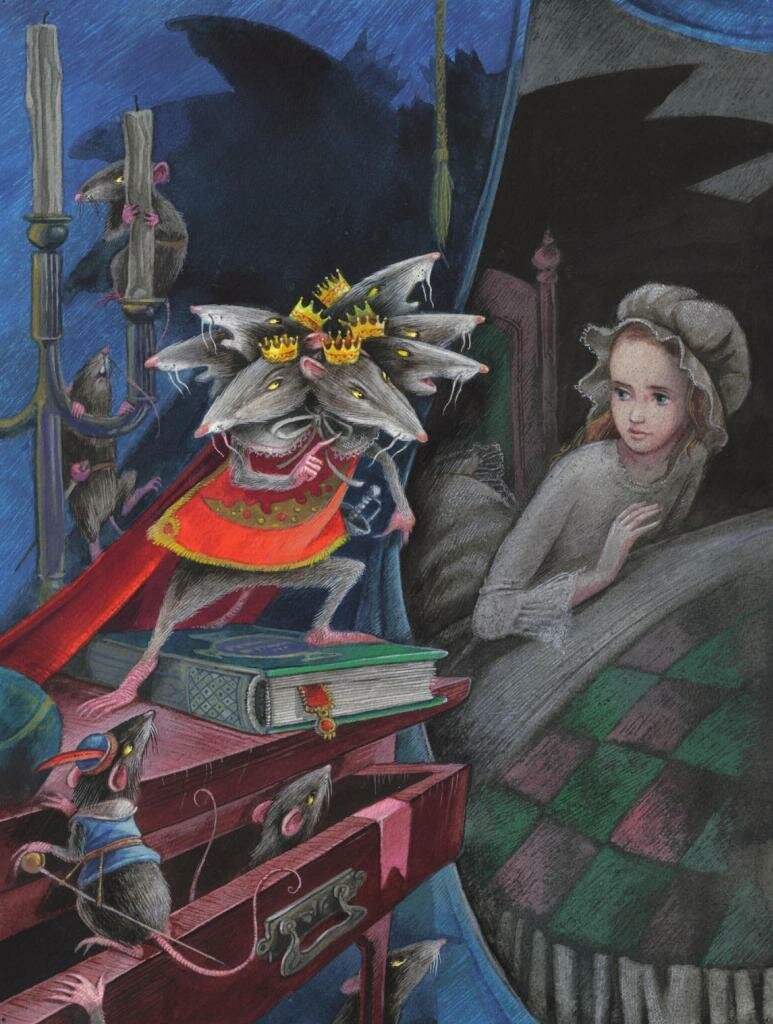 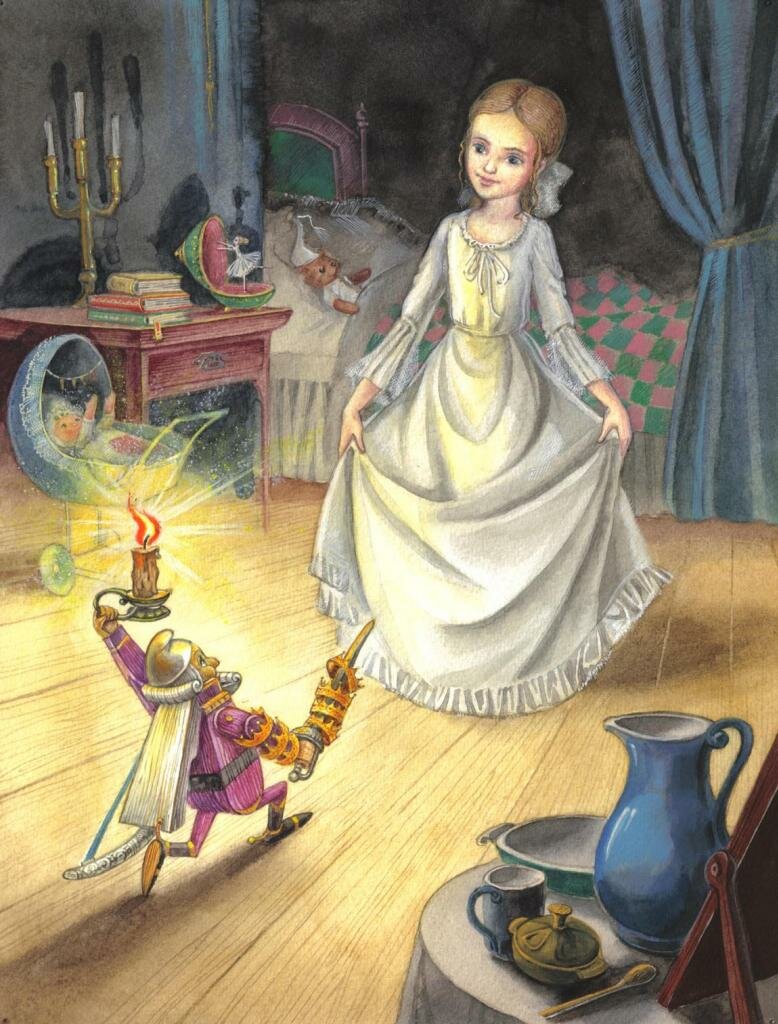 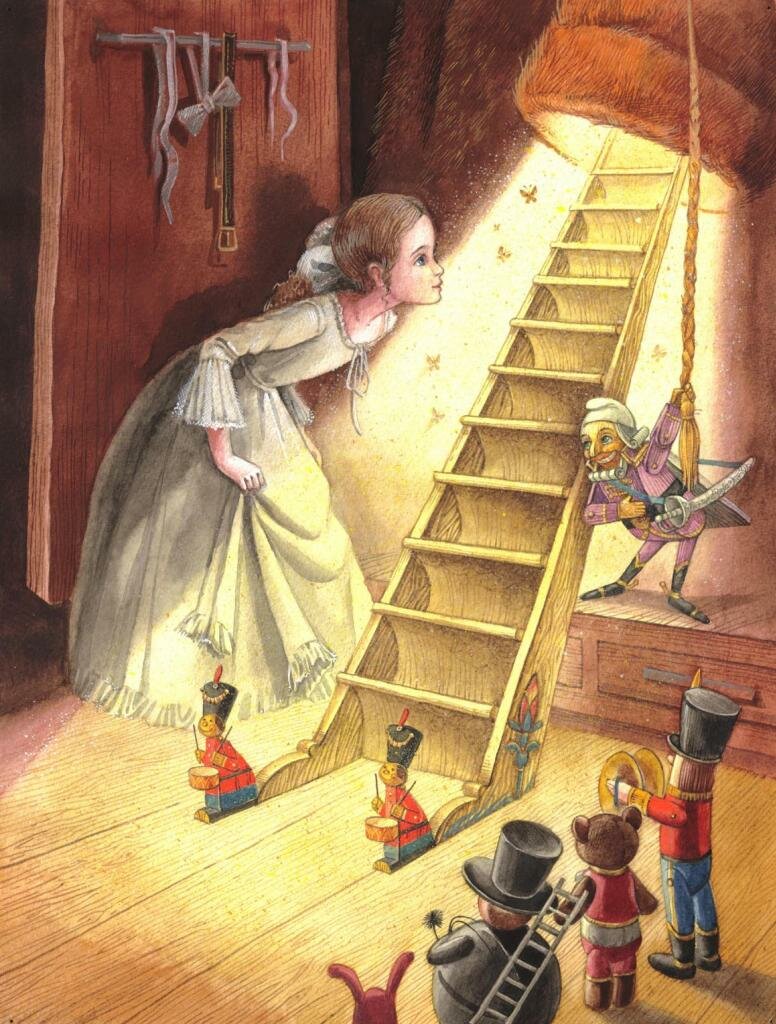 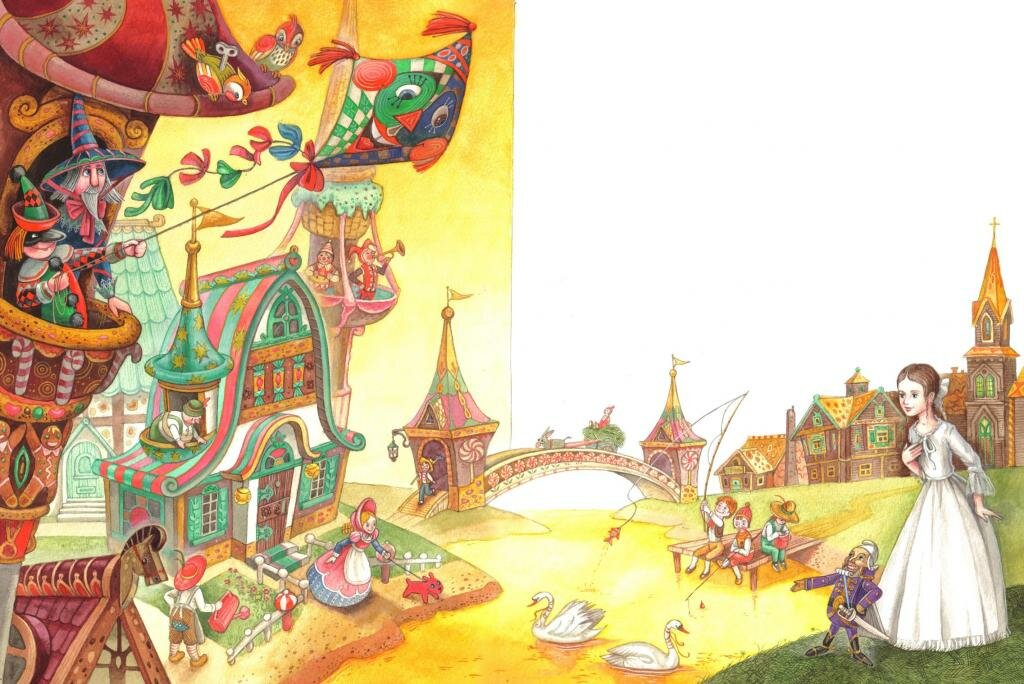 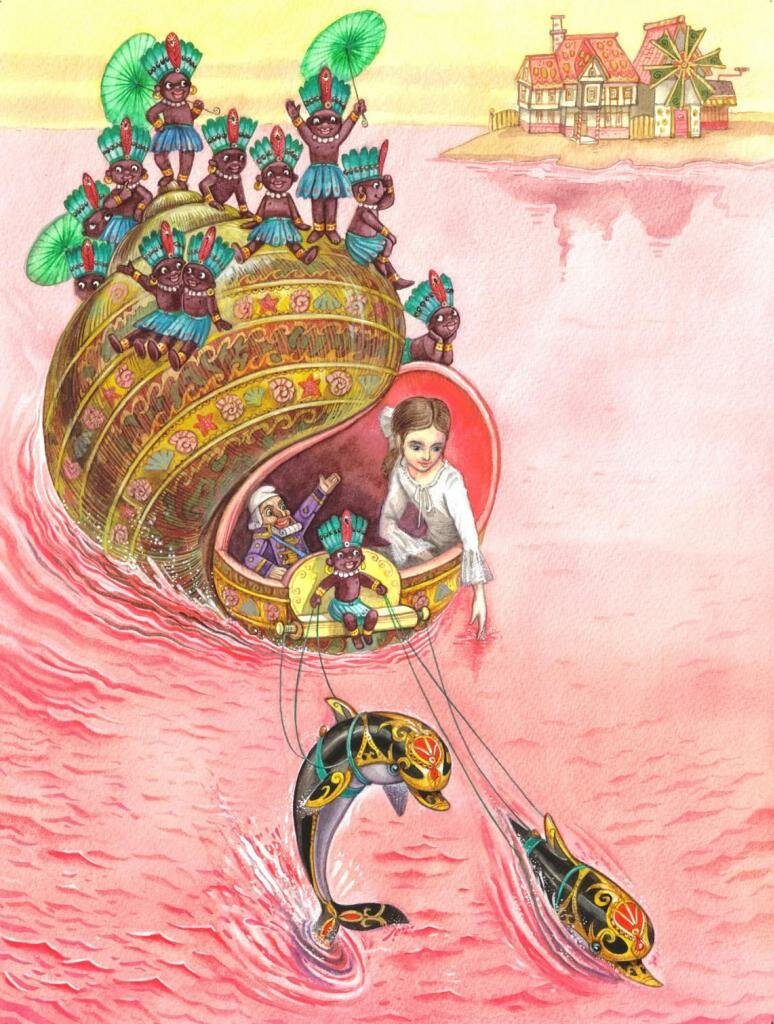 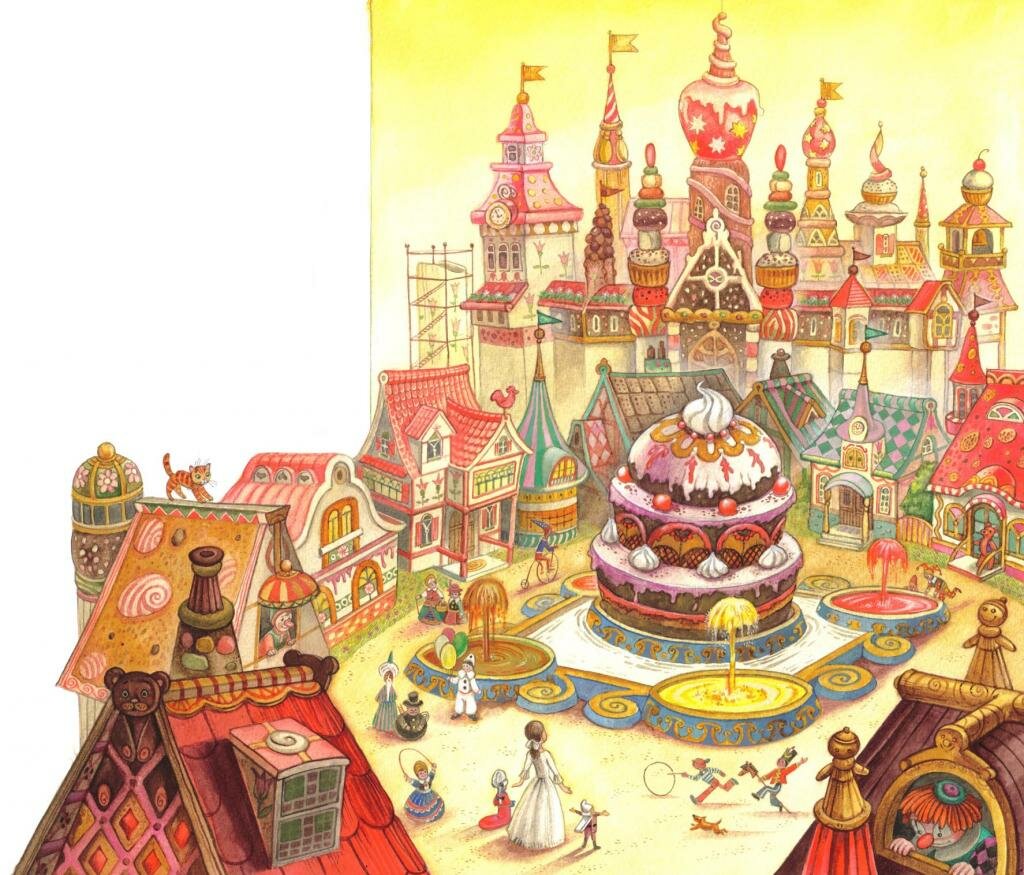 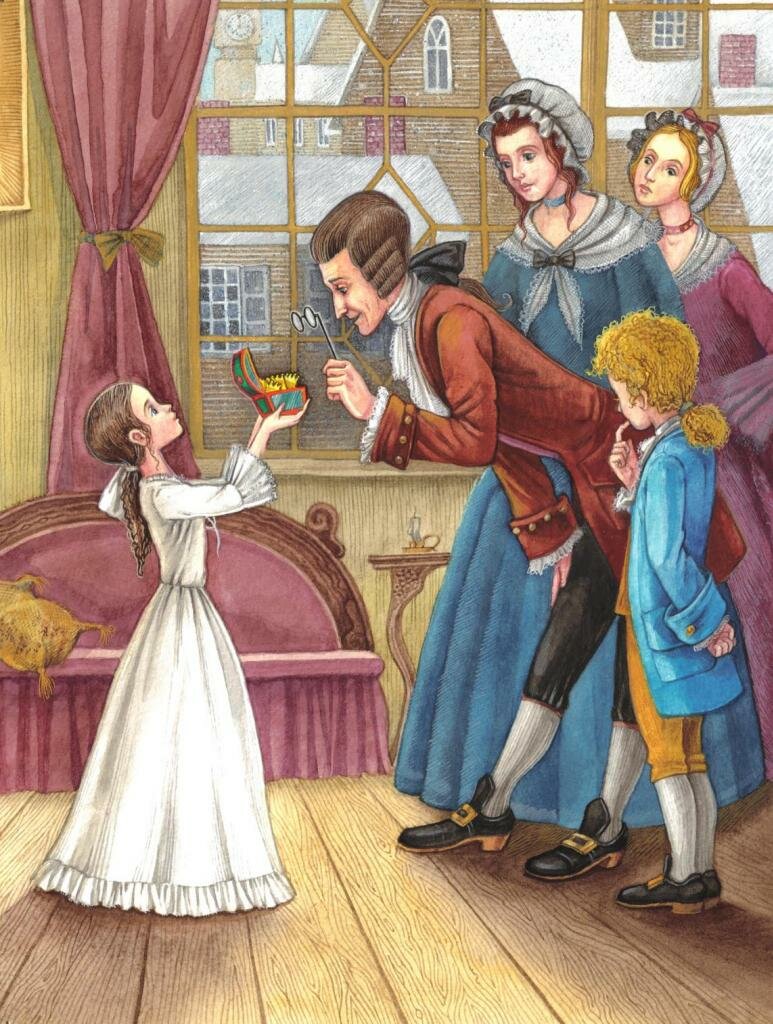 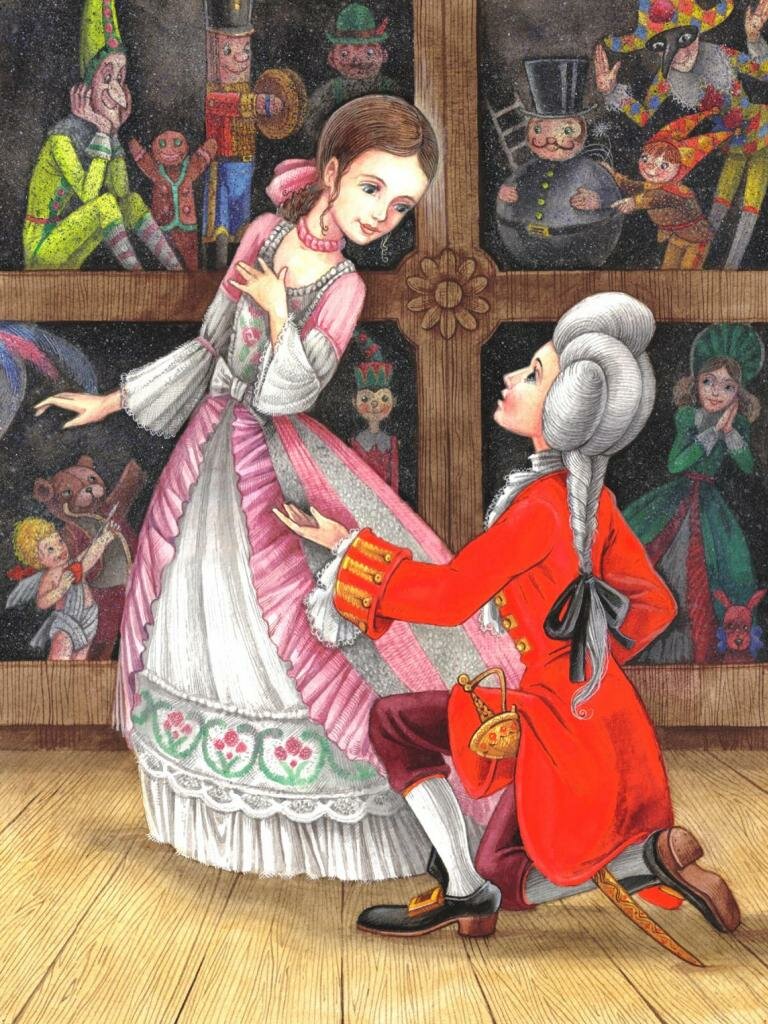